Bjørn Sortland og Lars Elling
OM JAKTA PÅ FORTELJINGA
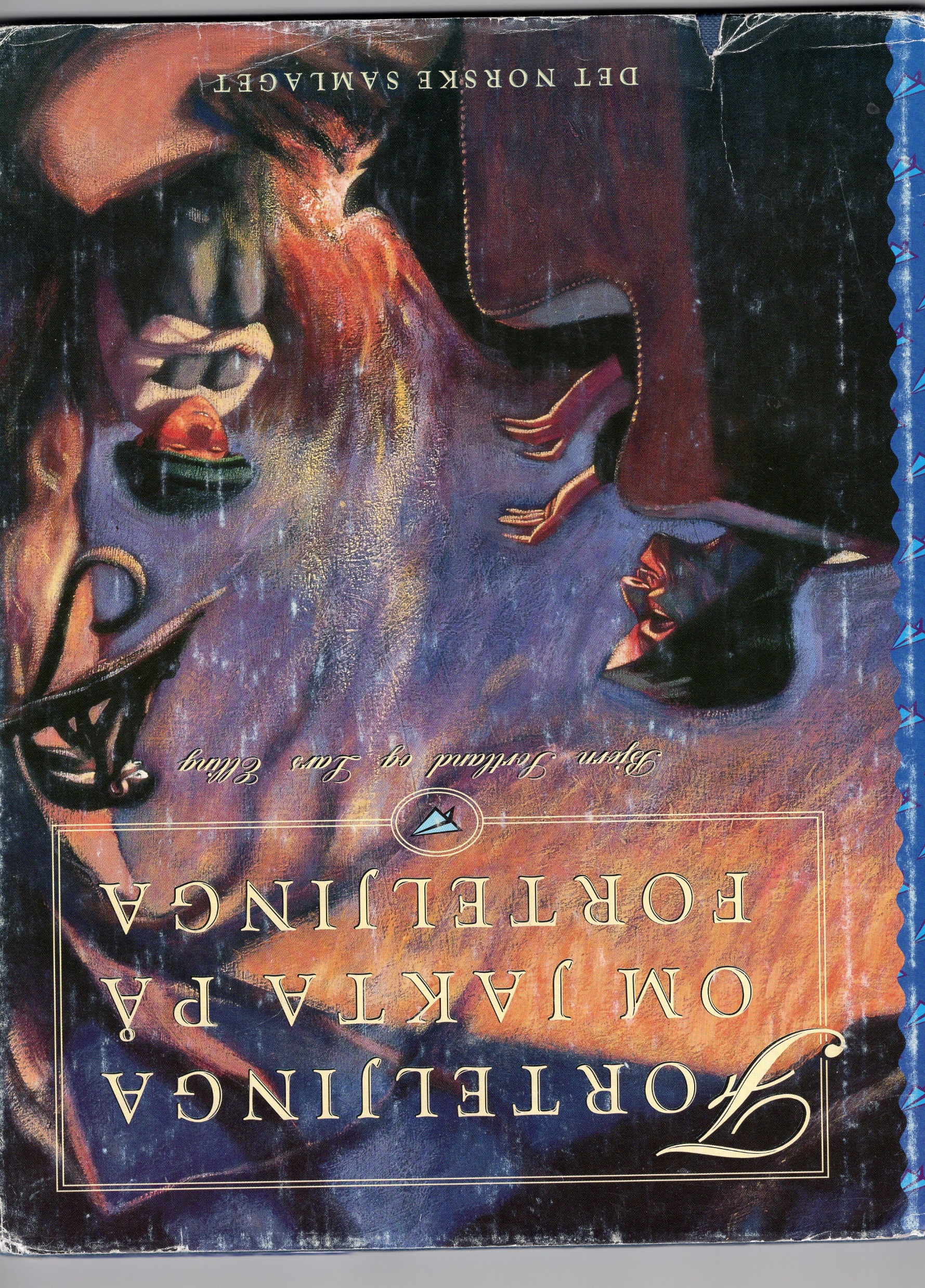 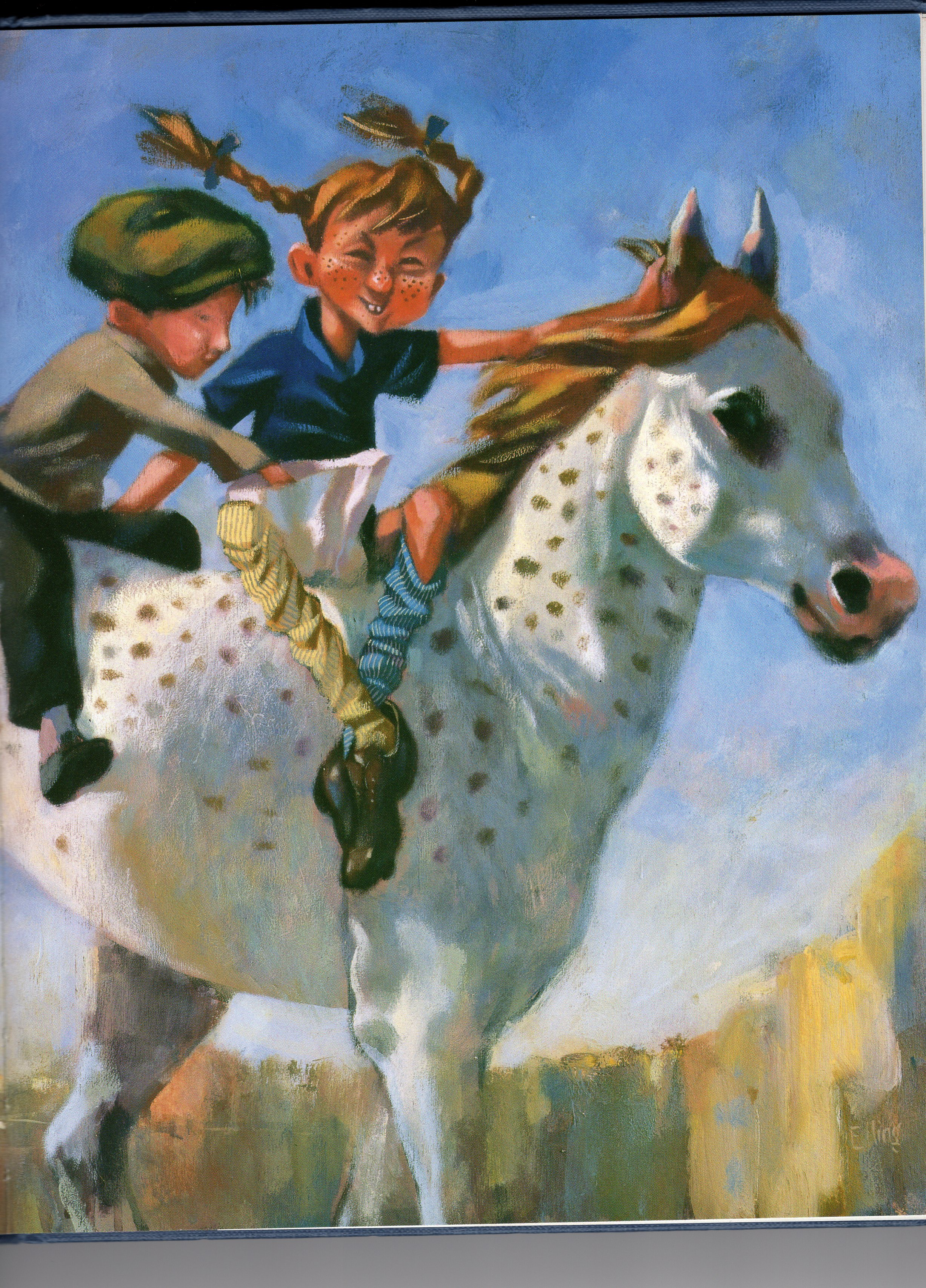 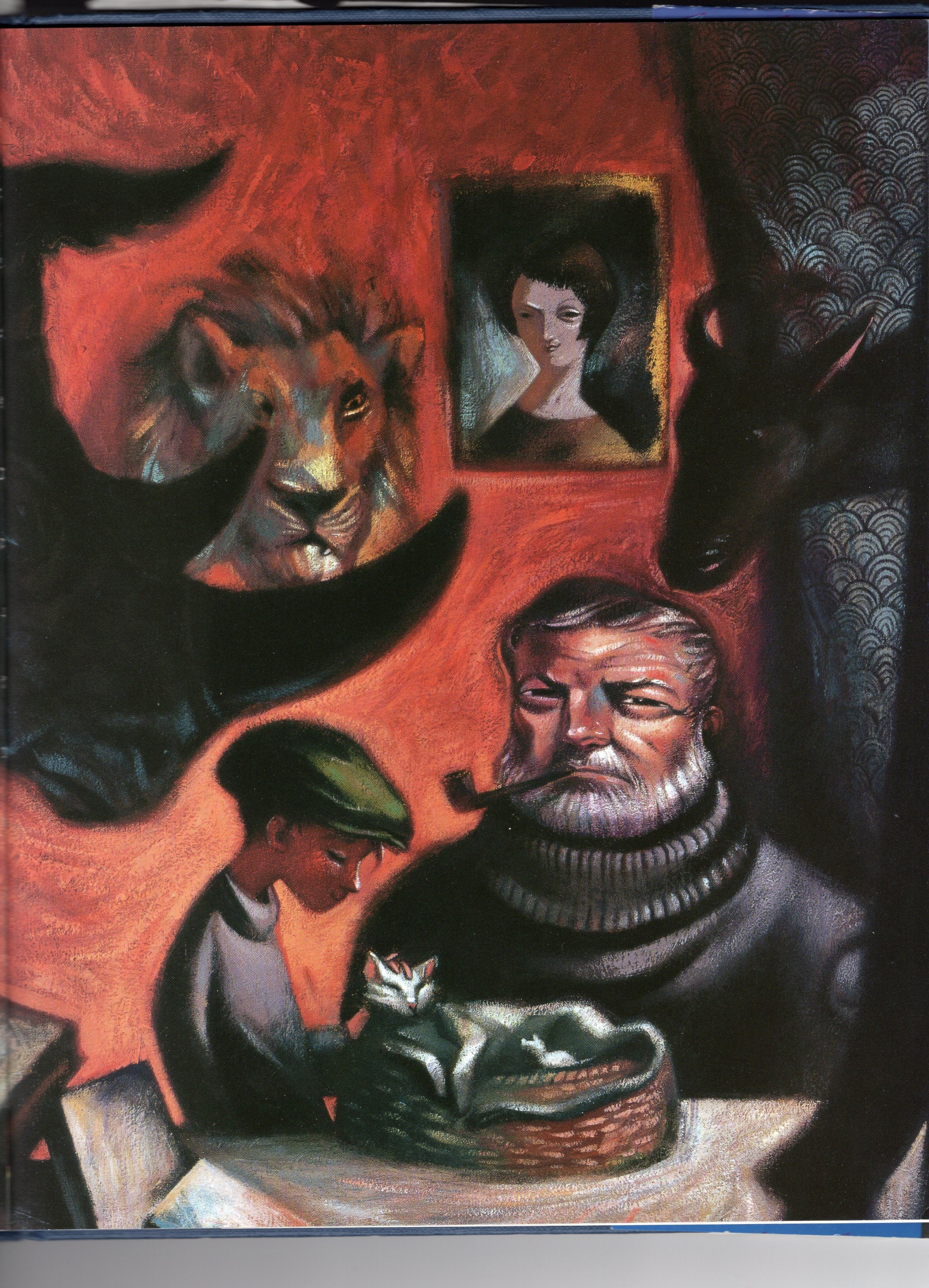 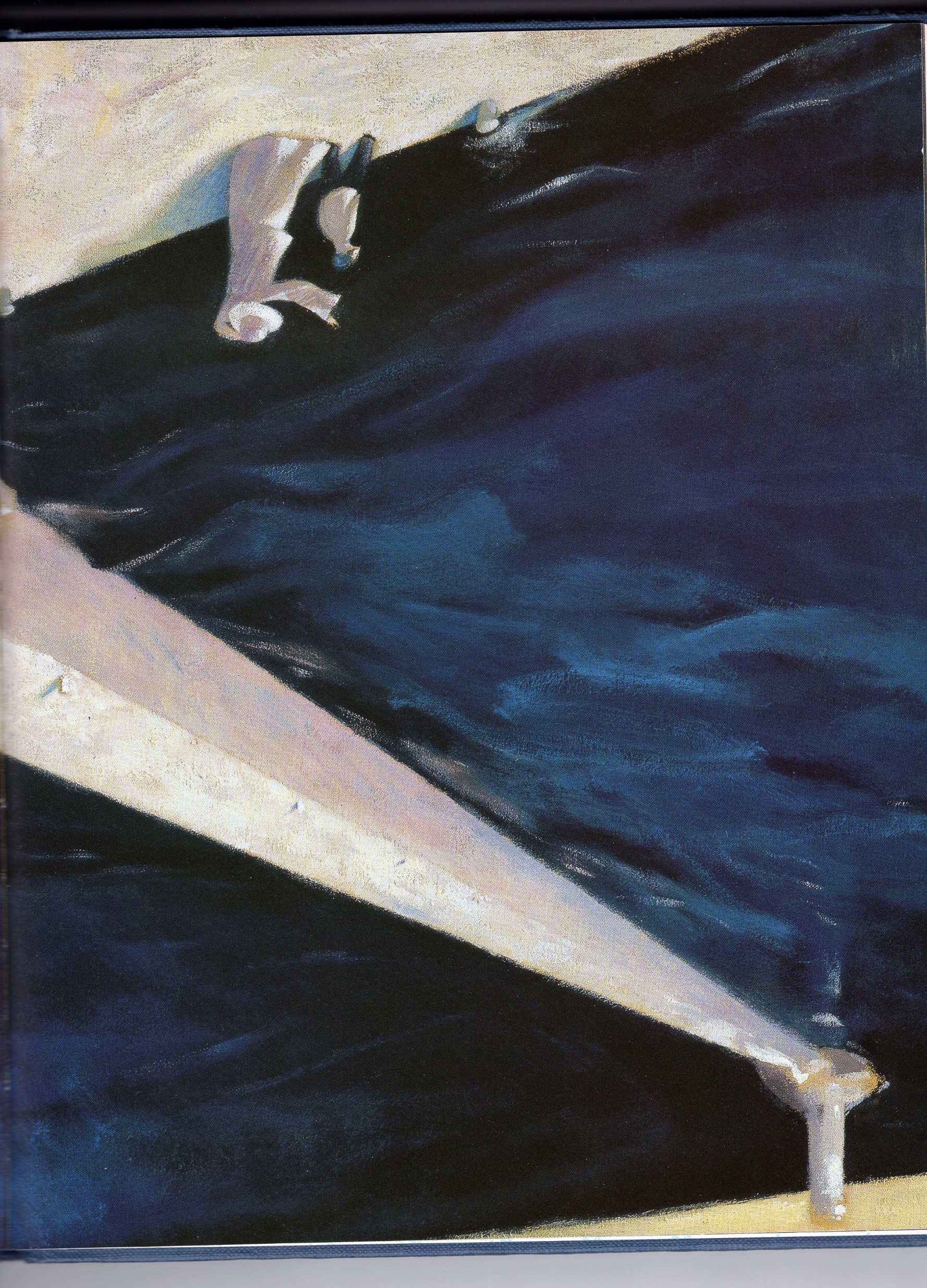 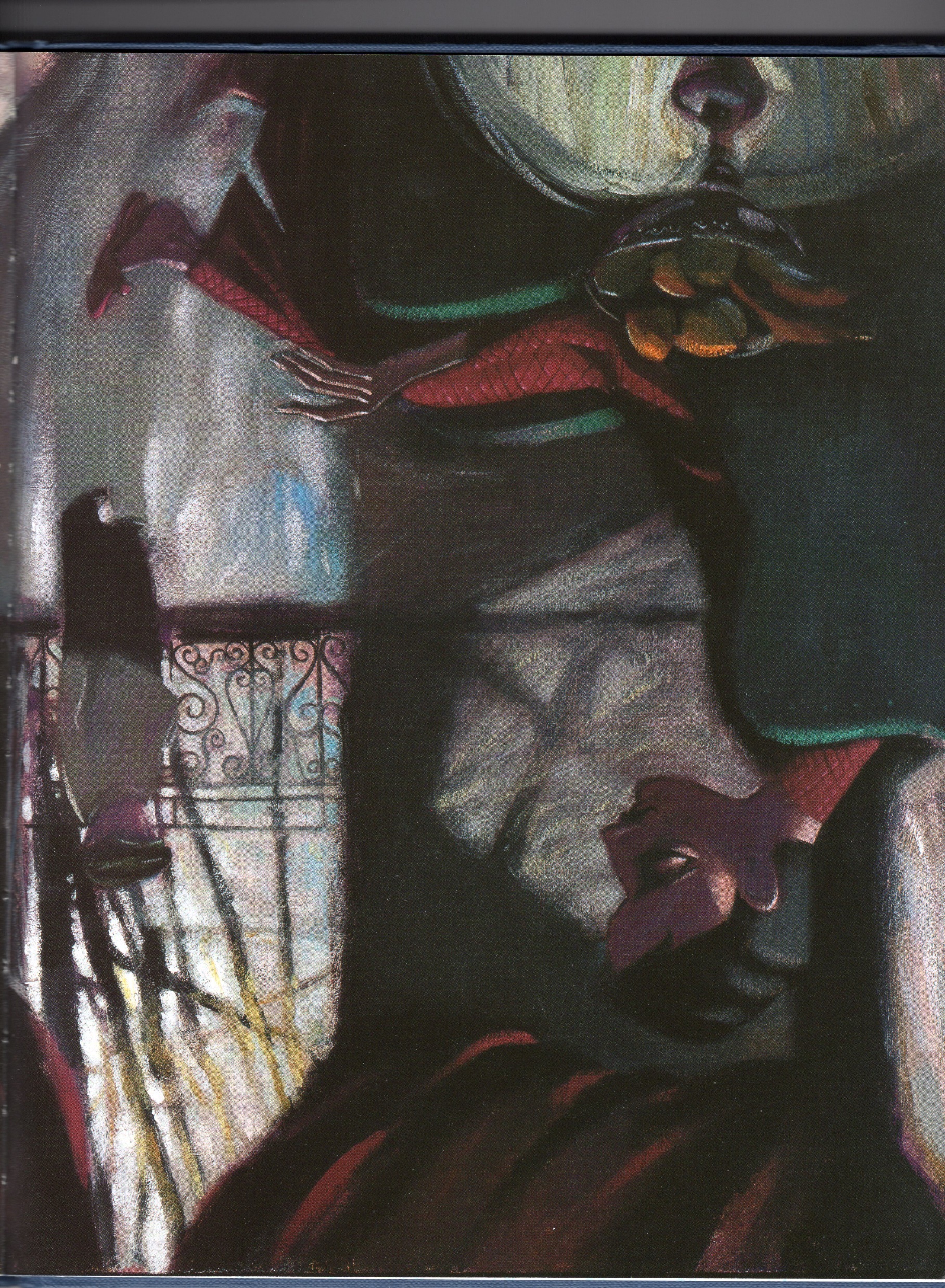 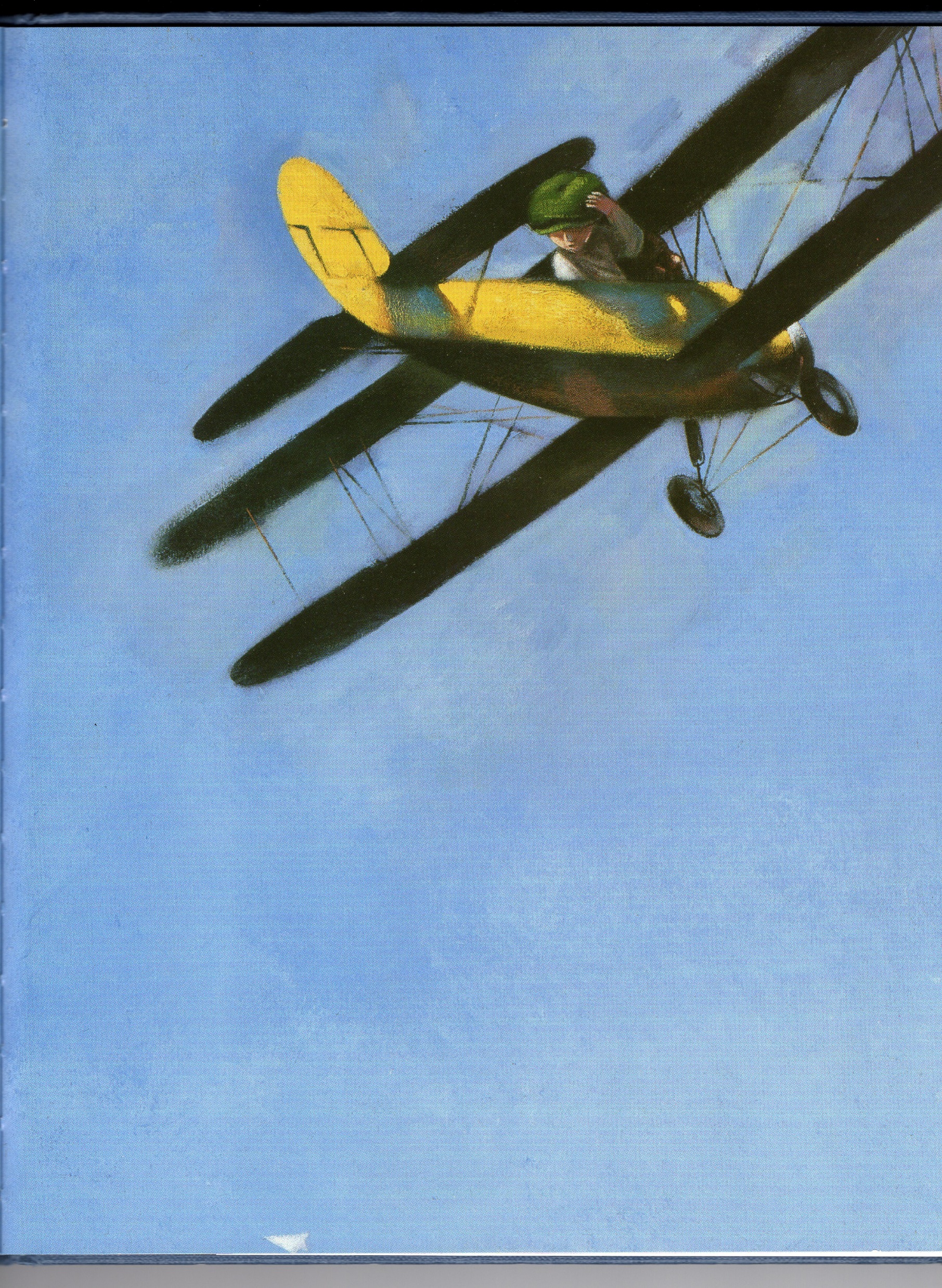 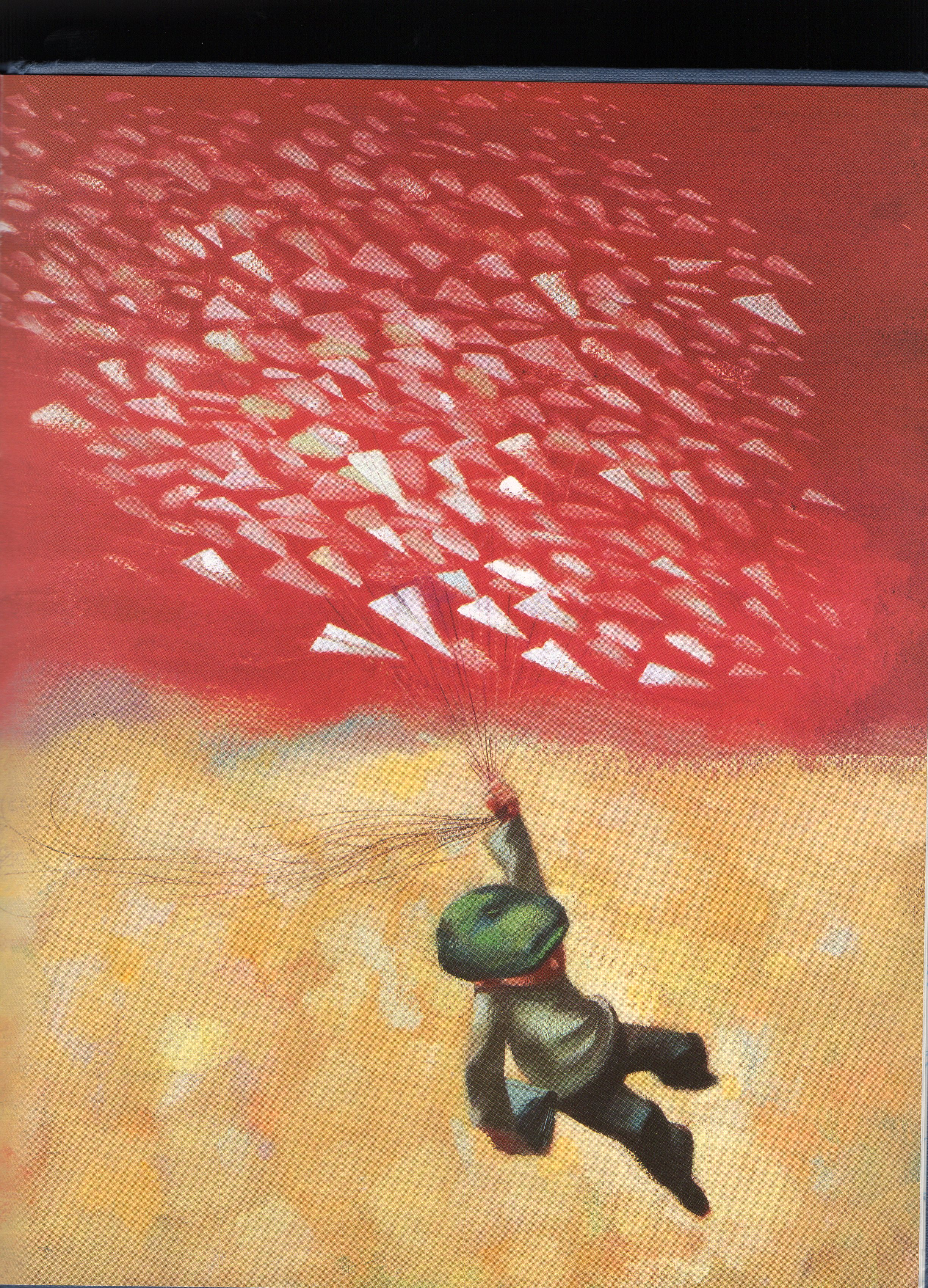